Строение, жизнедеятельность и значение бактерий в природе и жизни человека.
Бактерии – это примитивные одноклеточные организмы, в цитоплазме которых нет оформленного ядра.
Формы бактерий
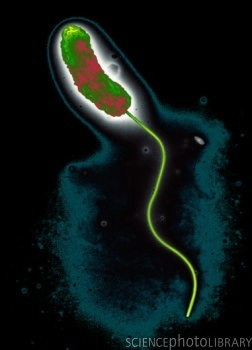 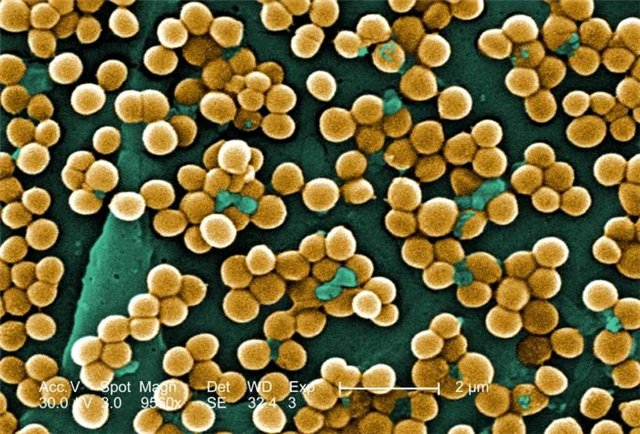 Вибрионы
Кокки
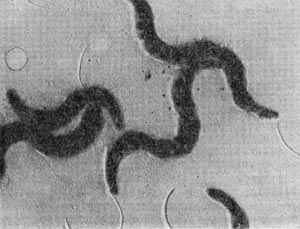 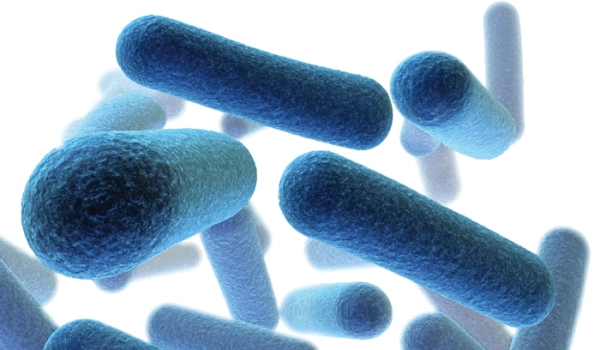 Бациллы
Спириллы
Среды обитания
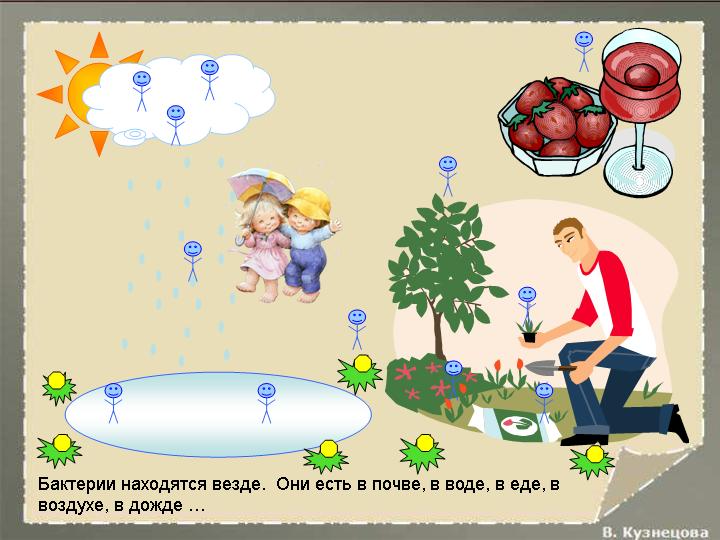 Бактерии по способу питания
Сапрофиты
Паразиты
Питаются органическими веществами отмерших или выделениями живых организмов
Питаются органическими веществами живых организмов
Споры бактерий – это приспособление к выживанию в неблагоприятных условиях.
Значение бактерий в круговороте веществ в природе
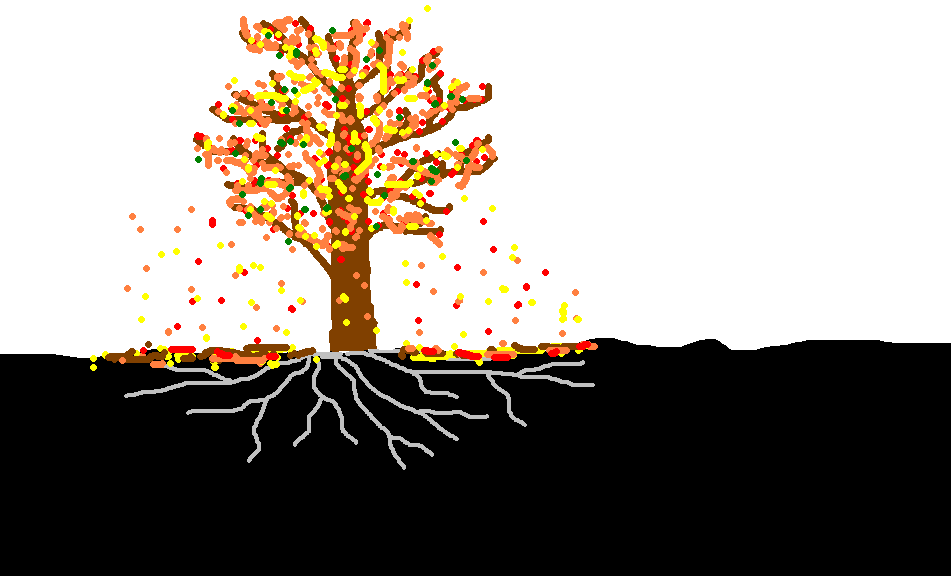 Значение бактерий в круговороте веществ в природе
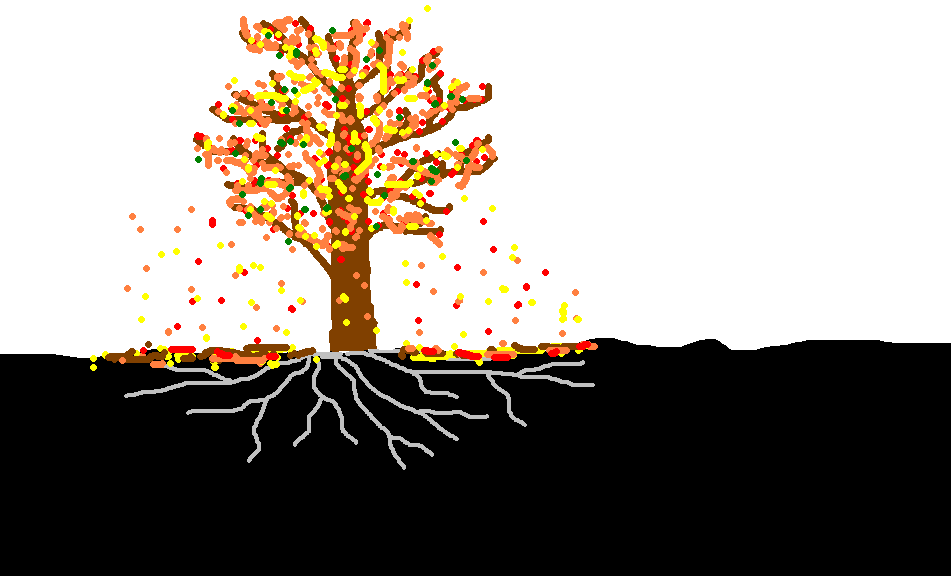 Бактерии гниения
Значение бактерий в круговороте веществ в природе
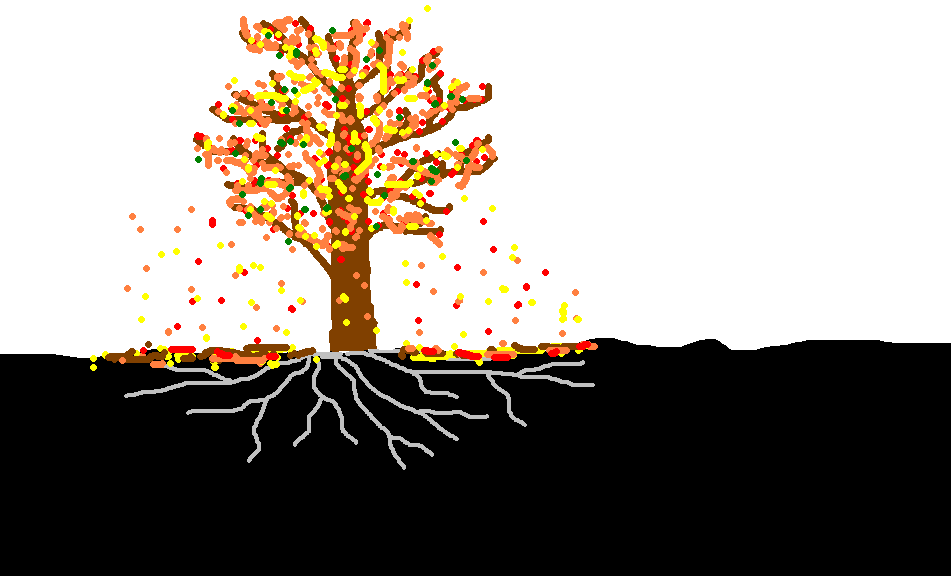 Бактерии гниения
Перегной
Значение бактерий в круговороте веществ в природе
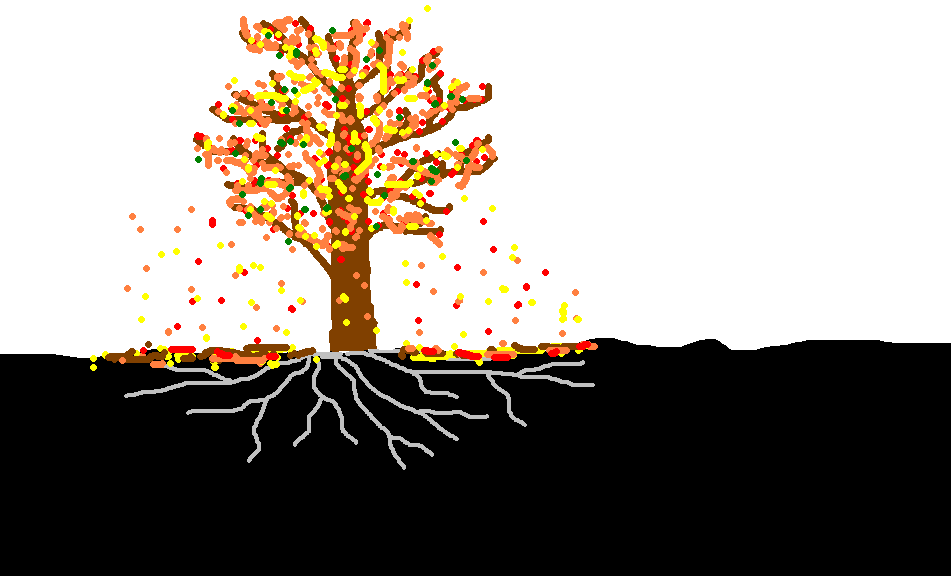 Бактерии гниения
Перегной
Почвенные бактерии
Значение бактерий в круговороте веществ в природе
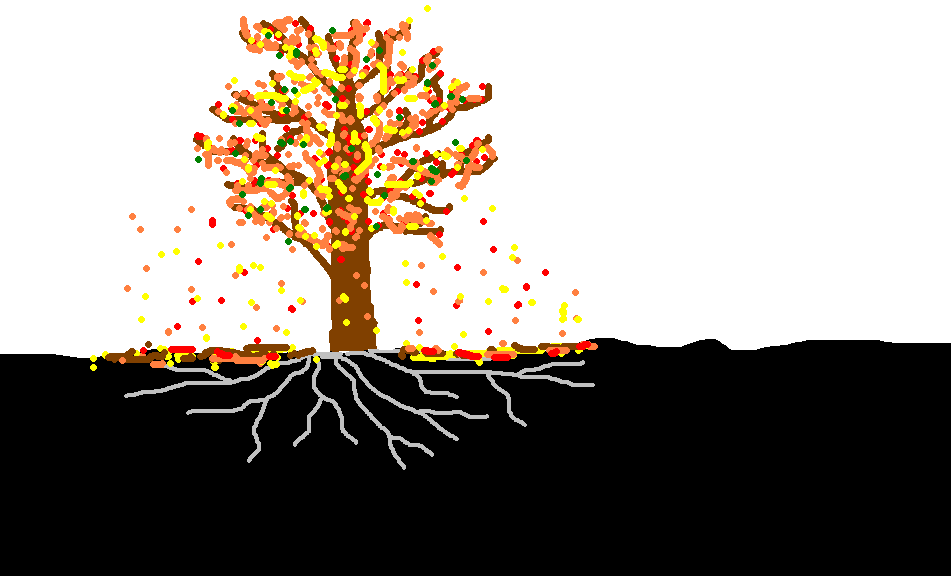 Бактерии гниения
Перегной
Почвенные бактерии
Минеральные вещества
Симбиоз– это совместное проживание двух организмов, полезное для обоих.
Молочнокислые бактерии
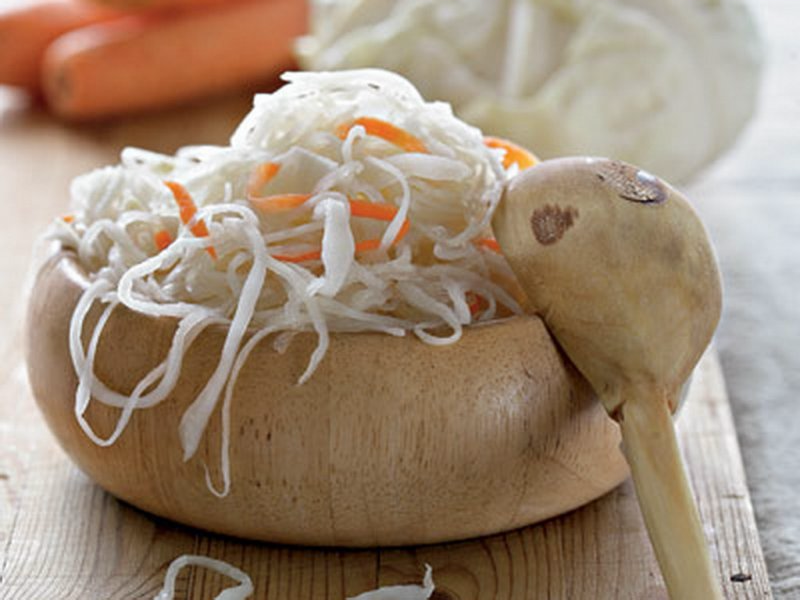 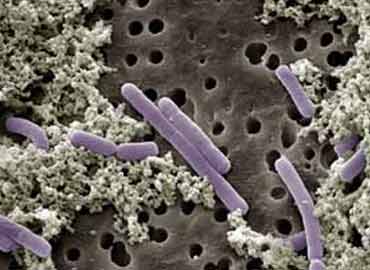 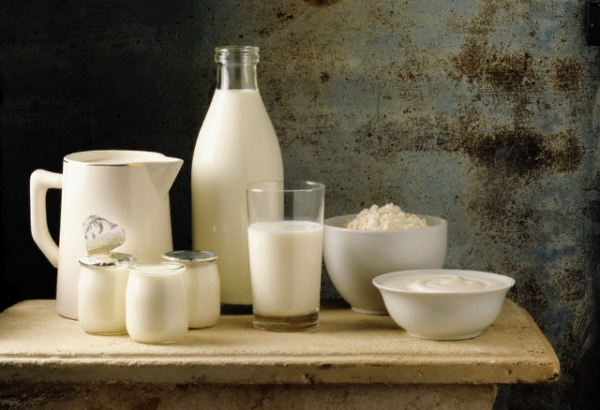 Заболевания, вызываемые бактериями
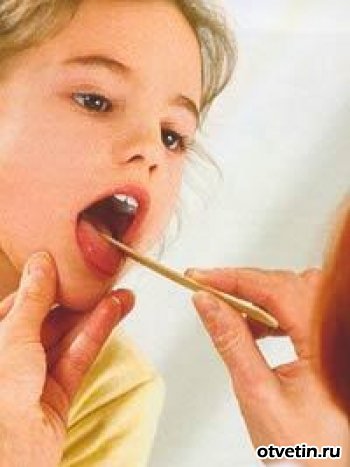 Дифтерия
Ангина
Столбняк
Туберкулёз
Пневмония
Холера
Менингит
Сибирская язва
Условия распространения болезнетворных бактерий.
Антисанитарные условия
Большая скученность людей
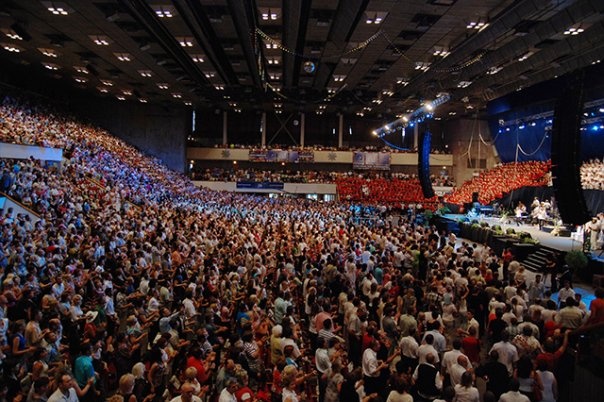 Способы передачи инфекции
Воздушно-капельный
Через сырую воду и испорченную пищу
При несоблюдении правил личной гигиены
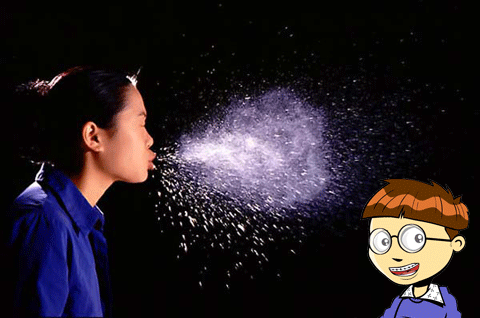 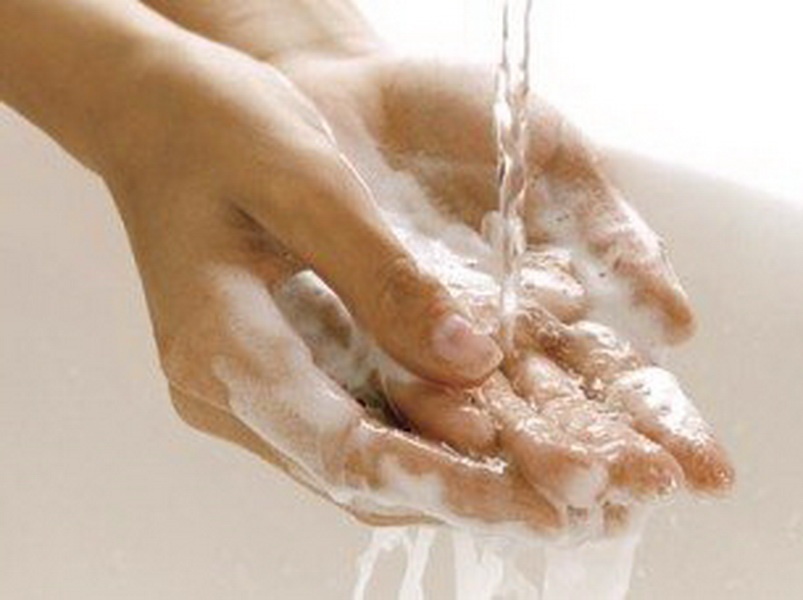 Способы профилактики заболеваний
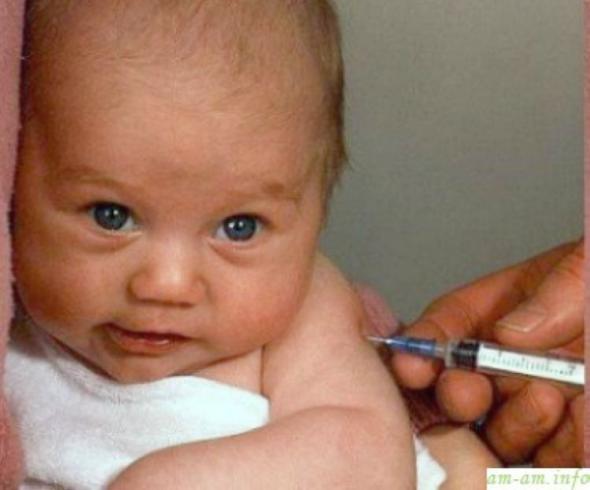 Ограничить контакт с больным
Кипятить воду
Употреблять свежую пищу
Мыть руки перед едой
Мыть фрукты и овощи
Заниматься спортом
Закаливаться
Проводить профилактические прививки
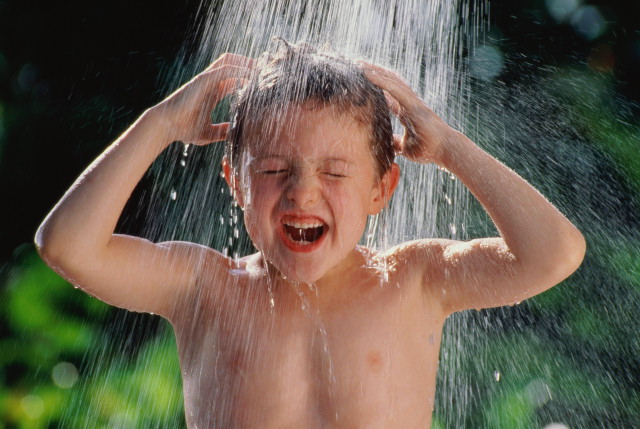 Тест